The Italian Law 71/2017 on Preventing 
and Contrasting Bullying
The Smartphone License as a New Proposal for Digital Education.  
Good Practices for the Development                  of Alliances in the Educational Community.
— Elena Ferrara
— Andrea Donati
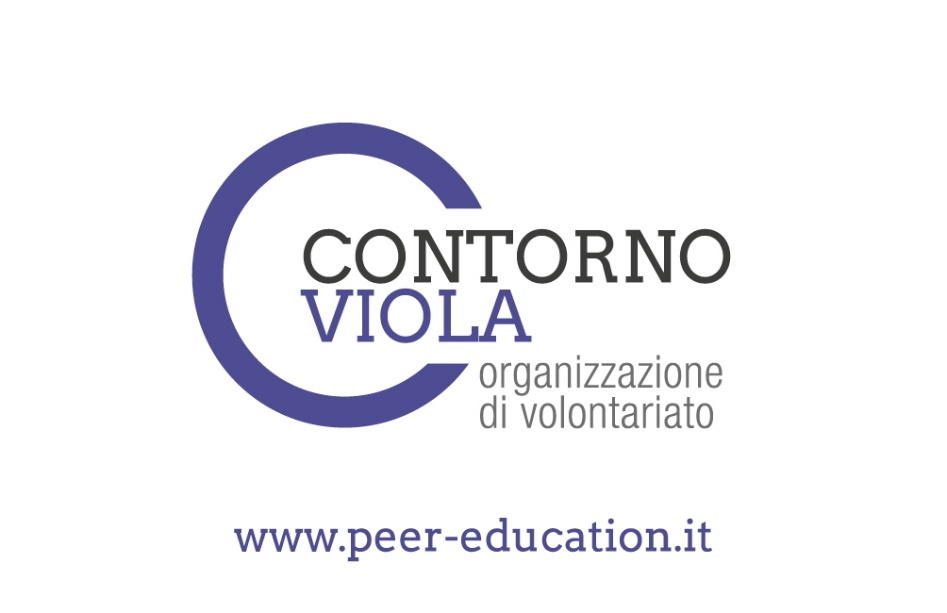 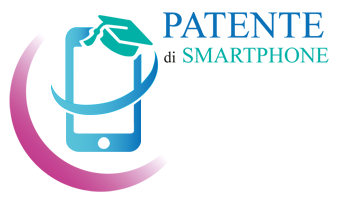 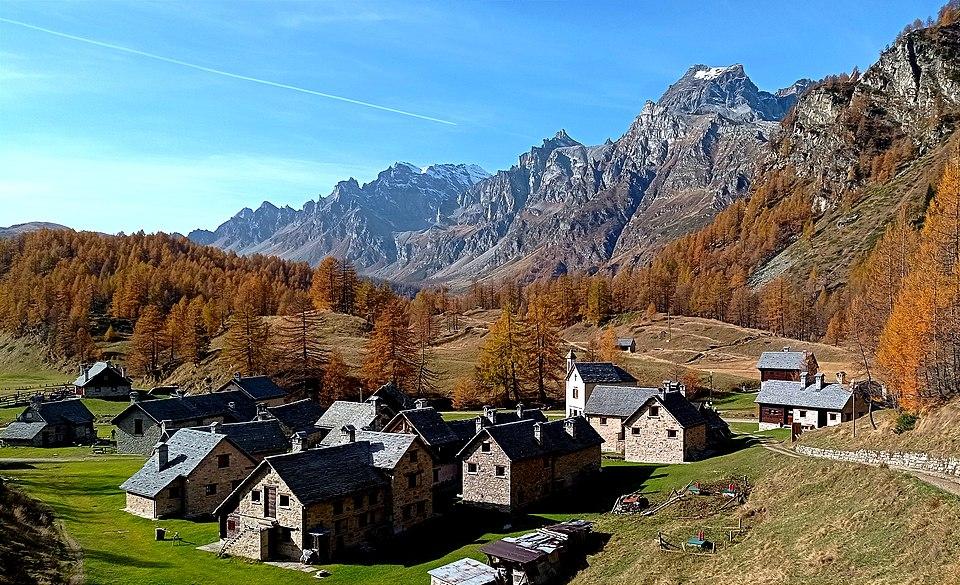 Why do cyberbullying   cases occur in this area?
Some background elements:
> The social isolation of adolescents
> The need for parents to monitor             their children as they travel to and from the city to study has led to the early provision of mobile phones
> Lack of awareness of network risks
> Absence of digital citizenship   education projects
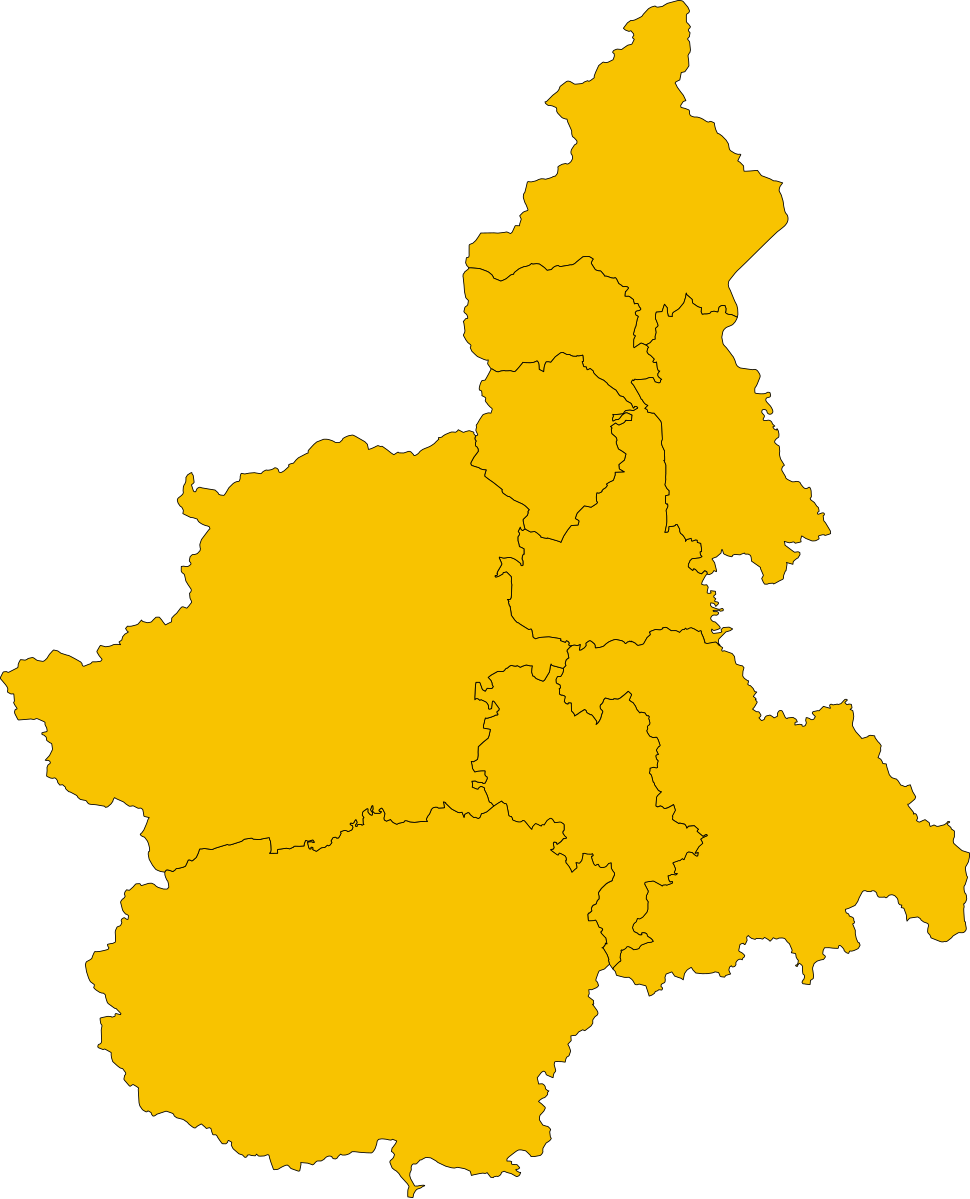 The Project
From 2017                 in Verbania, Piedmont - Italy
Why?
In response to the growing incidence                         of cyberbullying and cyberstupidity                       at school
How?
With a flexible work model in which parents and teachers can build educational practices at school and at home
The Work Model: How the Project Started
Needs
Methodology
Beneficiaries
> Families asked for support to understand     "at what age to give the first mobile phone"

> Teachers asked for more support to address issues related to mobile phone use at school
> Creation of an inter institutional expert group: teachers, psychologists,                      pedagogues, media educators, stakeholders, university lecturers and IT security workers

> The Project is realised thanks to the contribution of a social private sponsor
> Originally, the licence was designed for students in the first grade                   of primary secondary school (11-12 years old)
Teachers Training and Toolkit
> The training (synchronous and asynchronous) is aimed at teachers, who will carry out relapse interventions in the identified classes

> In each school, the Cyberbullying Referent established by Law 71/2017 coordinates the project
> The training modules are structured with a normative and psycho-pedagogical approach

> The course topics are:
- sensitive data management
- identity and sexting
- grooming
-  cyberstupidity                                 - cyberbullying
> The Teaching Kit provides: 
- stimulus material                for in class laboratories           (4 learning unit of at least two hours each)
- questions database for the Final competence test
- Student-Parent Pact
The Work Model at School
Public ceremony for the award of the Smartphone Licence
Final competence test
In-class laboratory activities realized with the stimulus materials of the Toolkit
Training meeting for parents and sharing of the Co-Responsibility Agreement between students          and parents
Smartphone Licence:
a Pink Tile with Strong Symbolic Value
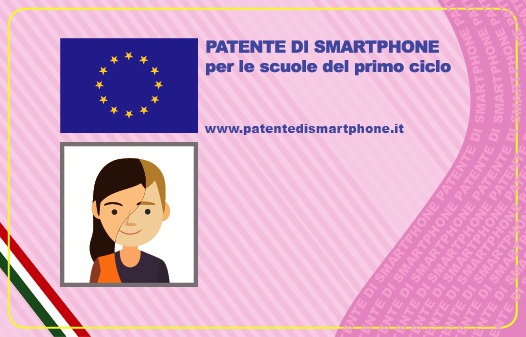 The Licence has the same form                      of a driving licence, in terms of shape, colours, dimensions and materials.
On the back, the card is personalized with the name of the student and school.
It is the first licence that the student receives and, for this reason, it also constitutes a first step in his growth towards adulthood.
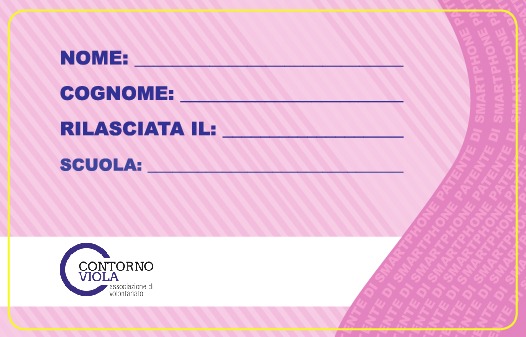 The aim of the project  is to develop digital citizenship and build  an educational alliance.
From the School to the Community
2019
"Digital Citizenship" forum: integrated regional training for school staff, health personnel and police
2022
II° Level:
14 yrs trial
2017
First trial in Verbania
Community
Welfare
2021
I° Level
2020
Extension to other Regions thanks to Ass. Contorno Viola
2023
New target groups:            over 65 and disabled adults
2018 
Law Rossi:
Extension    in Piedmont
2021
"Digital Citizenship" Vol. 2
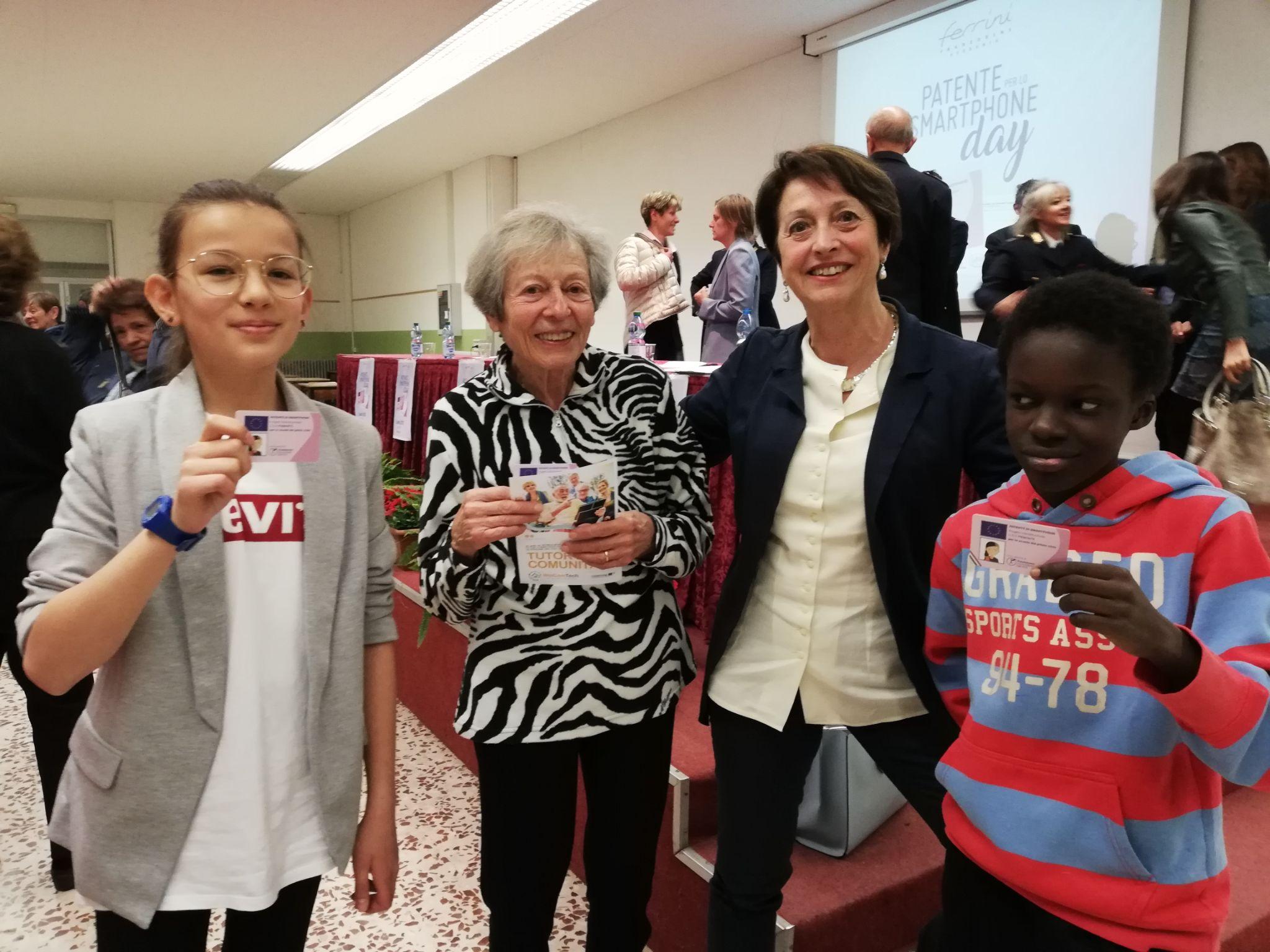 more than
 100.000
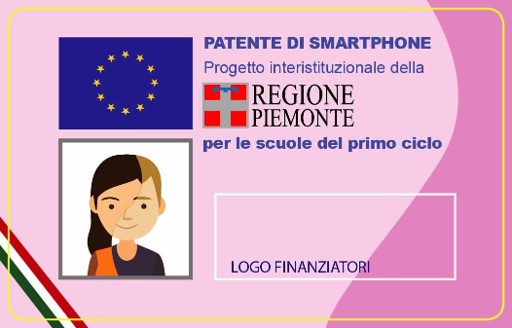 Smartphone Licences issued in Piedmont from 2017 to 2025
140.000
Students
8
Regions           from North          to South Italy
4.000
Teachers
4.000
Parents
Extension of the project by Ass. Contorno Viola
Educational Pact of Co-responsibility
The first part, from child to parent, is a promise of trust and responsibility
> I will not use technology        to lie, mock or deceive another human being... (not to use technology in a distorted way)

> I will not write in messages or mail something that I would not say in person... (not to use technology as a shield)
> I will not send or ask for photos of private parts... (awareness of the reputational consequences   of online actions)

> You will always know my passwords... (full confidence in adults)
> I will learn to use the web and the smartphone without being used by them (acquisition of critical sense and autonomy)
Educational Pact of Co-responsibility
The second part, from parent to child, is an educational and protective commitment
> The best antivirus                     is your brain

> I promise not                                 to abandon you

> If something happens that you can’t handle, talk about it... together we’ll find a solution
> Be polite, stay in the real world, live your own experiences and not just watch others from a monitor, use the net to expand your knowledge

> Remember that it is easy to publish images and words on the web, but difficult to delete them
> Parents are still the guarantors of the good use of the tool
Smartphone License and Care for Students with BES
Training and examination make even more sense for the most fragile and thus most vulnerable.
For students with special educational needs, the instructions provided in the Personalized Teaching Plans are applied.
For the text of the questions a high legibility font was used,            with the intention to favor all students and in particular                   those with specific learning disabilities.
Suspension or Withdrawal of the Licence
In the event of a breach of the agreement,              the licence may be suspended or withdrawn
By parents                                   Parents - Children’s Agreement (including temporary withdrawal of the smartphone)
From the school                                            Educational Pact of Co-responsibility             and Discipline Regulation
Delivery Ceremony
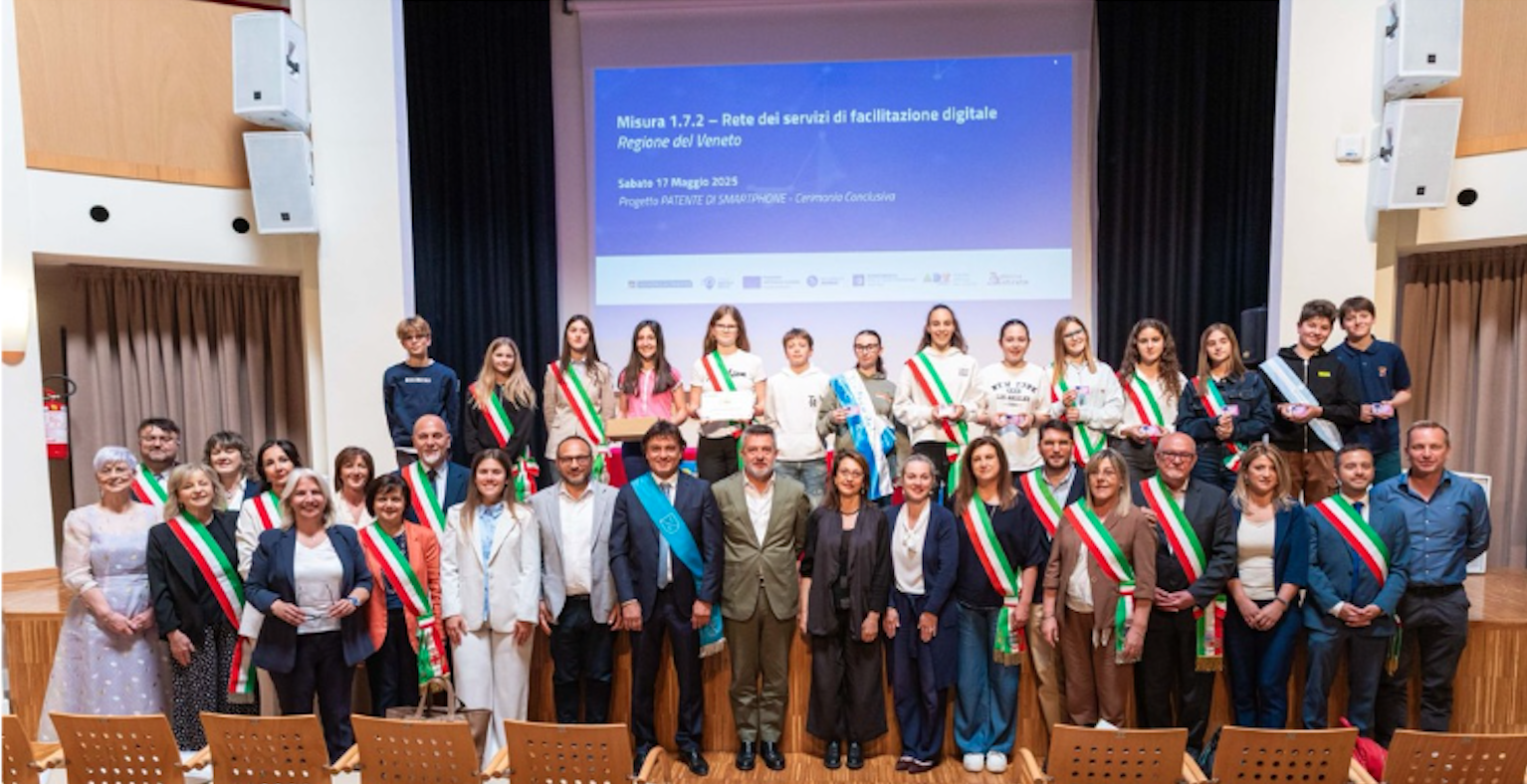 Solemn recognition                          of the achieved awareness          by students.
The ceremonies follow                    a common protocol: parents, teachers and the Head                   of School, local authorities         are present.
The Student-Parent Pact                is made.
What Next?
Learner's Permit (primary school)
Smartphone Licence (I degree)
Licence Renewal (II degree)
License for Parents
Licence for Vulnerable Groups
Results of the Research of                                      “Preventing Problematic Smartphone Use: Effectiveness Evaluation of the Smartphone Licence Program for Italian Preadolescents”
Journal of Psychological and Educational Research JPER - 2024, 32 (2), November, 34-51 e-ISSN: 2821-4099
Paolo Bozzato, University of Insubria, Italy
Mauro Croce, University of Applied Sciences and Arts of Southern Switzerland, Switzerland
Nicolas Leanza, Foundation IRCCS Ca' Granda Ospedale Maggiore Policlinico, Italy
2
Regions
1
Group who received          the Smartphone License
11-13
Years old
1
Control group
11
Schools
49.1%
Males   
48.6%
Females
The Questionnaire
Experimental group
Smartphone        Licence Program
Questionnaire
Time 1
Questionnaire
Time 2
Control group
The Questionnaire
The questionnaire was composed of different measures:
Smartphone             utilisation
Socio-demographic measures: age, gender, school grade, nationality and residence (urban vs. rural), social status ETC.)
Knowledge of the negative consequences associated with smartphone use
Knowledge About Risks of the Smartphone
Experimental group
3,0
2,5
Control group
2,0
Percentage of error
1,5
1,0
0,5
0,0
T1
T2
Misconceptions Related to Smartphone Use
Experimental group
3,0
2,5
Control group
2,0
Percentage of error
1,5
1,0
0,5
0,0
T1
T2
Total Results of the Questionnaire
Experimental group
6,0
5,0
Control group
4,0
Percentage of error
3,0
2,0
1,0
0,0
T1
T2
more informations on the research on
Journal of Psychological and Educational Research JPER - 2024, 32 (2), November, 34-51 e-ISSN: 2821-4099

https://www.marianjournals.com/files/JPER_articles/
JPER_32_2_2024/Bozzato_et_all_JPER_2024_32_2_34_51.pdf

A book under publication by M. Croce and F. Paracchini  ed. Franco Angeli:  «La patente di smartphone. Proposte e strumenti per il benesseere digitale in adolescenza»